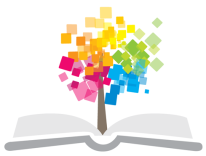 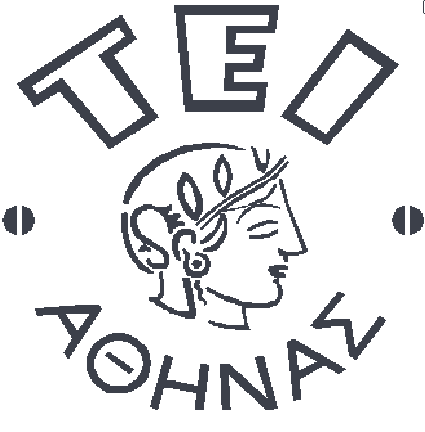 Ανοικτά Ακαδημαϊκά Μαθήματα στο ΤΕΙ Αθήνας
Φυσική (Θ)
Ενότητα : Δυναμική Ενέργεια
Αικατερίνη Σκουρολιάκου, Επίκουρη Καθηγήτρια
Τμήμα Μηχανικών Ενεργειακής Τεχνολογίας ΤΕ
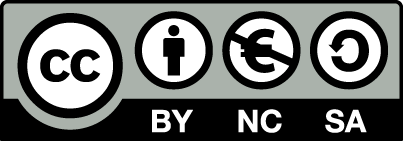 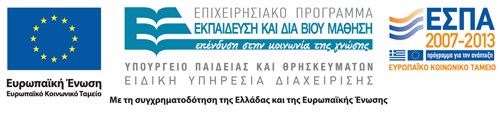 Διατηρητικές δυνάμεις: 
Το έργο που παράγουν/καταναλώνουν είναι αναστρέψιμο – «τράπεζες ενέργειας».
Το έργο δεν εξαρτάται από τη διαδρομή αλλά μόνο από την αρχική και την τελική θέση.
Βαρυτική δύναμη: Το έργο της εξαρτάται μόνο από τη διαφορά ύψους.
1
Μεταβολή δυναμικής ενέργειας
Η μεταβολή στη δυναμική ενέργεια ενός σώματος σχετίζεται με μια διατηρητική δύναμη Fδ, και είναι αντίθετη με το έργο που παράγει αυτή η δύναμη για να μετακινήσει το σώμα από μια αρχική σε μια τελική θέση, ανεξάρτητα από τη διαδρομή.
2
Η δυναμική ενέργεια ενός σώματος συνδέεται με μια διατηρητική δύναμη.
Ορίζω σαν μηχανική ενέργεια το άθροισμα της κινητικής και της δυναμικής ενέργειας ενός σώματος. 
Όταν στο σώμα δρουν μόνο διατηρητικές δυνάμεις η μηχανική ενέργεια παραμένει σταθερή.
Διατήρηση μηχανικής ενέργειας
3
Ένα αντικείμενο μάζας m1 κινείται προς τον ήλιο (μάζα m2).  Αρχικά βρίσκεται σε απόσταση rA και φτάνει σε απόσταση rΤ από το κέντρο του ήλιου. Πόσο μεταβλήθηκε η δυναμική ενέργεια του συστήματος;
4
E=(1/2)kx2
Ελατήριο
Για μικρή επιμήκυνση χ πέραν του φυσικού μήκους του ελατηρίου F=kx
k: σταθερά ελατηρίου (N/m)
5
Συνολική δύναμη
Συνολικό έργο
Μεταβολή δυναμικής ενέργειας
Το συνολικό έργο είναι ίσο με τη μεταβολή της κινητικής ενέργειας
Μεταβολή μηχανικής ενέργειας
και
Μεταβολές μηχανικής ενέργειας
6
Ένα κομμάτι ξύλου μάζας 2kg γλιστράει στην επιφάνεια που φαίνεται στο σχήμα. Τριβή υπάρχει μόνο στην οριζόντια επιφάνεια μήκους 30m.  Ο συντελεστής τριβής ολίσθησης είναι 0,2. Το ξύλο ξεκινά από ύψος 4m.
Που θα σταματήσει;
Πόσο έργο θα έχει παραχθεί από την τριβή μέχρι να σταματήσει;
7
Μια πέτρα μάζας 15kg κυλάει σε μια πλαγιά ύψους 20m, ξεκινώντας με ταχύτητα 10m/s. Μέχρι τη βάση της πλαγιάς δεν υπάρχει τριβή. Στη συνέχεια ο συντελεστής τριβής ολίσθησης είναι 0.20 και στατικής τριβής 0.80.  
Μετά από 100m από τη βάση του λόφου υπάρχει ελατήριο με σταθερά 2N/m. 
Με ποια ταχύτητα φτάνει η πέτρα στη βάση του λόφου;
Πόσο συμπιέζει το ελατήριο;
Θα κινηθεί η πέτρα αφού το συμπιέσει;
8
Σκοινί για Bungee jumping έχει μήκος 30m και η δύναμη επαναφοράς είναι kx.  Ανθρωπος μάζας 95kg στέκεται σε ύψος 45m και αφού πέσει δεν πρέπει να φτάσει κάτω από τα 41m.  
Για να δοκιμάσετε το σκοινί το δένετε σε ένα δέντρο και το τραβάτε με δύναμη 380N. Πόσο πρέπει να τεντώσει;
9
Δεν υπάρχουν τριβές.  Στο σημείο Α  η δύναμη που ασκεί το σώμα στο βρόγχο είναι τρεις φορές το βάρος του.  Από ποιο ύψος έπεσε;
10
Εμ
Η δύναμη είναι η παράγωγος της δυναμικής ενέργειας.
Ελαστική δυναμική ενέργεια ελατηρίου.
11
Τα διαγράμματα ενέργειας απεικονίζουν τη δυναμική ενέργεια που υπάρχει σε μια περιοχή, σε συνάρτηση με την απόσταση. Εφόσον υπάρχει δυναμική ενέργεια θα ασκηθεί δύναμη (ίση με την παράγωγο ως προς χ της δυναμικής ενέργειας) σε κάθε σώμα που θα βρεθεί στην περιοχή.
Εάν το σώμα που βρίσκεται στην περιοχή έχει και κινητική ενέργεια το σύνολο κινητικής και δυναμικής ενέργειας παραμένει σταθερό και απεικονίζεται με μια οριζόντια ευθεία.
Εάν ένα σώμα με μηχανική ενέργεια που απεικονίζεται από τη διακεκομμένη ευθεία βρεθεί τη στιγμή t=0, μεταξύ των Α και G:
Που ασκείται η μεγαλύτερη δύναμη και που είναι μηδέν ;
Που είναι η ταχύτητα μέγιστη και που ελάχιστη;
12
Ποια είναι τα σημεία αναστροφής;
Που είναι μέγιστη και που ελάχιστη η ταχύτητα;
Είναι οι τροχιές δεσμευμένες;
13
Η κύρια πηγή ενέργειας για τη γη είναι ο ήλιος.  
Το ετήσιο ποσό ενέργειας που φτάνει στη γη από τον ήλιο είναι 5×1024 J. 
Η μισή από αυτή την ενέργεια απορροφάται από την επιφάνεια της Γής. 
Οι ανάγκες φωτοσύνθεσης απορροφούν 0,1%.  Πρόσφατες εκτιμήσεις για το ρυθμό κατανάλωσης ενέργειας από ανθρώπους δίνουν αποτέλεσμα 5×1020 J/έτος.  
Το 90% προέρχεται από ενεργειακές πηγές απολιθωμάτων.
Αποθέματα υδρογονανθράκων 4×1023J, αποθέματα πυρηνικής 2,5×1024J.
14
Τέλος Ενότητας
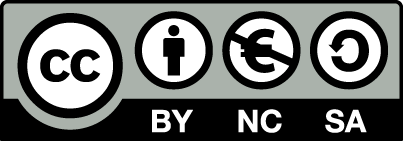 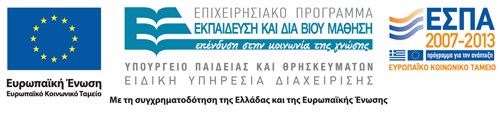 Σημειώματα
Σημείωμα Αναφοράς
Copyright Τεχνολογικό Εκπαιδευτικό Ίδρυμα Αθήνας, Αικατερίνη Σκουρολιάκου 2014. Αικατερίνη Σκουρολιάκου. «Φυσική (Θ). Ενότητα : Δυναμική Ενέργεια». Έκδοση: 1.0. Αθήνα 2014. Διαθέσιμο από τη δικτυακή διεύθυνση: ocp.teiath.gr.
Σημείωμα Αδειοδότησης
Το παρόν υλικό διατίθεται με τους όρους της άδειας χρήσης Creative Commons Αναφορά, Μη Εμπορική Χρήση Παρόμοια Διανομή 4.0 [1] ή μεταγενέστερη, Διεθνής Έκδοση.   Εξαιρούνται τα αυτοτελή έργα τρίτων π.χ. φωτογραφίες, διαγράμματα κ.λ.π., τα οποία εμπεριέχονται σε αυτό. Οι όροι χρήσης των έργων τρίτων επεξηγούνται στη διαφάνεια  «Επεξήγηση όρων χρήσης έργων τρίτων». 
Τα έργα για τα οποία έχει ζητηθεί και δοθεί άδεια  αναφέρονται στο «Σημείωμα  Χρήσης Έργων Τρίτων».
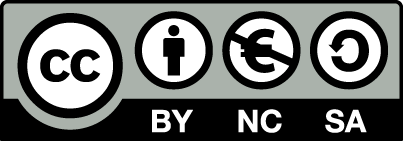 [1] http://creativecommons.org/licenses/by-nc-sa/4.0/ 
Ως Μη Εμπορική ορίζεται η χρήση:
που δεν περιλαμβάνει άμεσο ή έμμεσο οικονομικό όφελος από την χρήση του έργου, για το διανομέα του έργου και αδειοδόχο
που δεν περιλαμβάνει οικονομική συναλλαγή ως προϋπόθεση για τη χρήση ή πρόσβαση στο έργο
που δεν προσπορίζει στο διανομέα του έργου και αδειοδόχο έμμεσο οικονομικό όφελος (π.χ. διαφημίσεις) από την προβολή του έργου σε διαδικτυακό τόπο
Ο δικαιούχος μπορεί να παρέχει στον αδειοδόχο ξεχωριστή άδεια να χρησιμοποιεί το έργο για εμπορική χρήση, εφόσον αυτό του ζητηθεί.
Επεξήγηση όρων χρήσης έργων τρίτων
Δεν επιτρέπεται η επαναχρησιμοποίηση του έργου, παρά μόνο εάν ζητηθεί εκ νέου άδεια από το δημιουργό.
©
διαθέσιμο με άδεια CC-BY
Επιτρέπεται η επαναχρησιμοποίηση του έργου και η δημιουργία παραγώγων αυτού με απλή αναφορά του δημιουργού.
διαθέσιμο με άδεια CC-BY-SA
Επιτρέπεται η επαναχρησιμοποίηση του έργου με αναφορά του δημιουργού, και διάθεση του έργου ή του παράγωγου αυτού με την ίδια άδεια.
διαθέσιμο με άδεια CC-BY-ND
Επιτρέπεται η επαναχρησιμοποίηση του έργου με αναφορά του δημιουργού. 
Δεν επιτρέπεται η δημιουργία παραγώγων του έργου.
διαθέσιμο με άδεια CC-BY-NC
Επιτρέπεται η επαναχρησιμοποίηση του έργου με αναφορά του δημιουργού. 
Δεν επιτρέπεται η εμπορική χρήση του έργου.
Επιτρέπεται η επαναχρησιμοποίηση του έργου με αναφορά του δημιουργού.
και διάθεση του έργου ή του παράγωγου αυτού με την ίδια άδεια
Δεν επιτρέπεται η εμπορική χρήση του έργου.
διαθέσιμο με άδεια CC-BY-NC-SA
διαθέσιμο με άδεια CC-BY-NC-ND
Επιτρέπεται η επαναχρησιμοποίηση του έργου με αναφορά του δημιουργού.
Δεν επιτρέπεται η εμπορική χρήση του έργου και η δημιουργία παραγώγων του.
διαθέσιμο με άδεια 
CC0 Public Domain
Επιτρέπεται η επαναχρησιμοποίηση του έργου, η δημιουργία παραγώγων αυτού και η εμπορική του χρήση, χωρίς αναφορά του δημιουργού.
Επιτρέπεται η επαναχρησιμοποίηση του έργου, η δημιουργία παραγώγων αυτού και η εμπορική του χρήση, χωρίς αναφορά του δημιουργού.
διαθέσιμο ως κοινό κτήμα
χωρίς σήμανση
Συνήθως δεν επιτρέπεται η επαναχρησιμοποίηση του έργου.
Διατήρηση Σημειωμάτων
Οποιαδήποτε αναπαραγωγή ή διασκευή του υλικού θα πρέπει να συμπεριλαμβάνει:
το Σημείωμα Αναφοράς
το Σημείωμα Αδειοδότησης
τη δήλωση Διατήρησης Σημειωμάτων
το Σημείωμα Χρήσης Έργων Τρίτων (εφόσον υπάρχει)
μαζί με τους συνοδευόμενους υπερσυνδέσμους.
Χρηματοδότηση
Το παρόν εκπαιδευτικό υλικό έχει αναπτυχθεί στo πλαίσιo του εκπαιδευτικού έργου του διδάσκοντα.
Το έργο «Ανοικτά Ακαδημαϊκά Μαθήματα στο ΤΕΙ Αθηνών» έχει χρηματοδοτήσει μόνο την αναδιαμόρφωση του εκπαιδευτικού υλικού. 
Το έργο υλοποιείται στο πλαίσιο του Επιχειρησιακού Προγράμματος «Εκπαίδευση και Δια Βίου Μάθηση» και συγχρηματοδοτείται από την Ευρωπαϊκή Ένωση (Ευρωπαϊκό Κοινωνικό Ταμείο) και από εθνικούς πόρους.
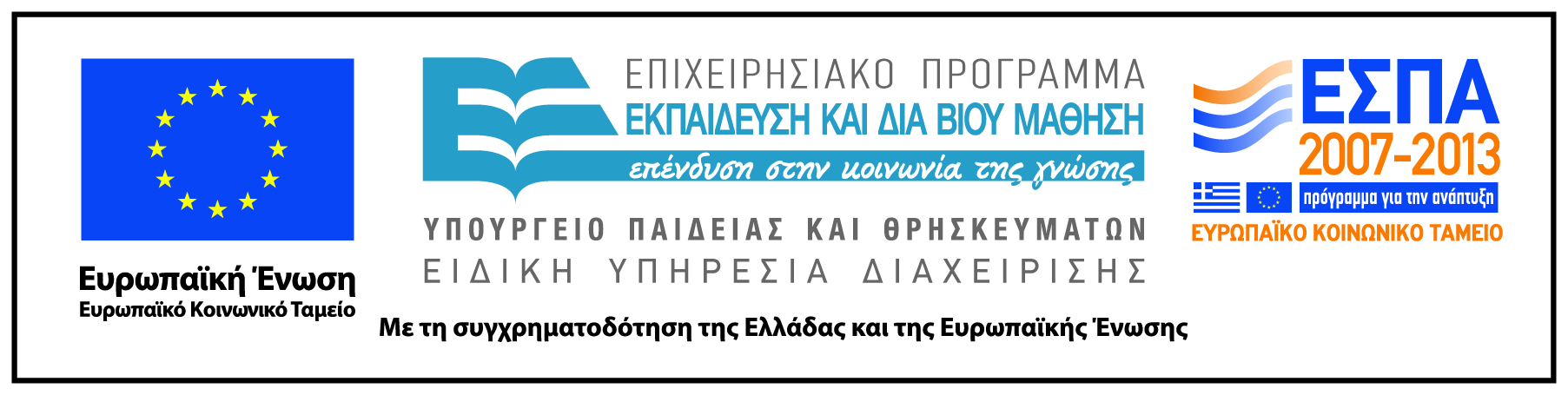